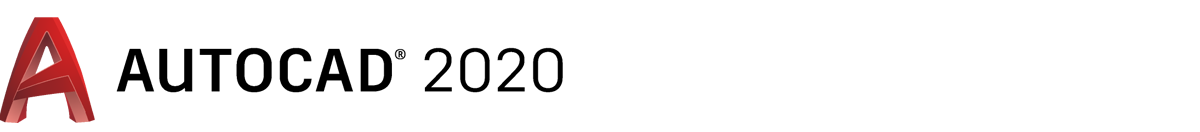 Şekil ve Konum Toleransları
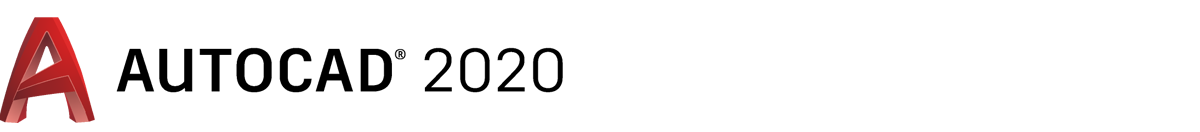 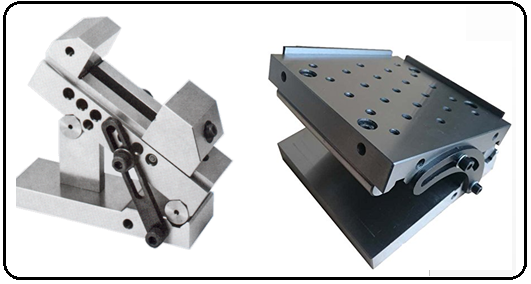 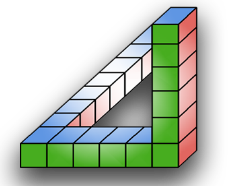 Ahmet SAN
 Karamürsel 2025
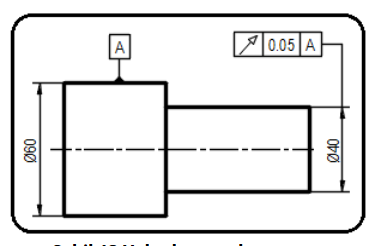 Şekil ve Konum toleransları yapım resimlerinde bulunması gereken önemli unsurlardan bir tanesidir. Autocad Programında Şekil ve Konum toleransları resim üzerine yerleştirilmesi oldukça kolay bir işlemdir.
Ahmet SAN
 Karamürsel 2025
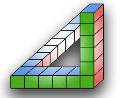 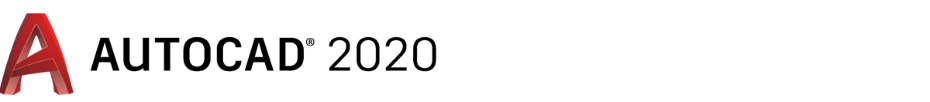 Şekil ve Konum Toleransları
Şekil ve Konum toleranslarında iki öğe vardır bunlar:
         1-Datum: Şekil ve konum toleransının referans alınacağı yüzeyi göstermek için kullanılan semboldür.
Referans Yüzey işareti
(Datum)
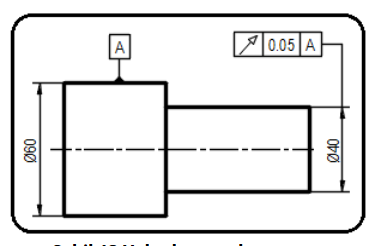 Ahmet SAN
 Karamürsel 2025
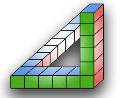 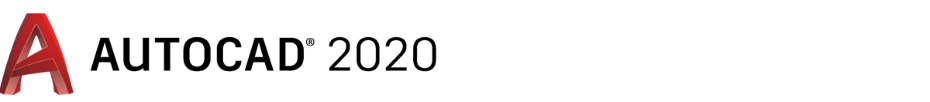 Şekil ve Konum Toleransları
Şekil ve Konum toleranslarında iki öğe vardır bunlar:
         2-Şekil ve Konum Toleransı: üç ayrı bölümüvardır birincisi sembol, ikincisi tolerans üçüncüsü referans yüzeyidir
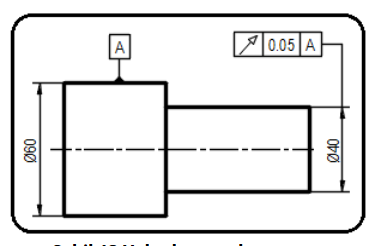 Şekil Toleransı
Ahmet SAN
 Karamürsel 2025
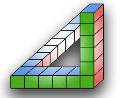 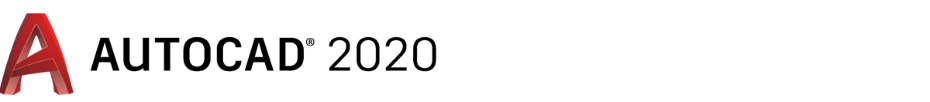 Şekil ve Konum Toleransları
Teknik Resimde standart olarak kullanılan Şekil ve Konum toleransları ve sembolleri şunlardır
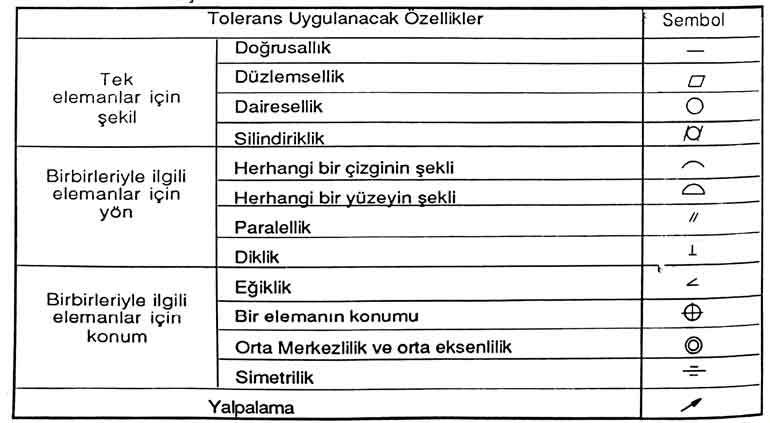 Ahmet SAN
 Karamürsel 2025
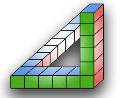 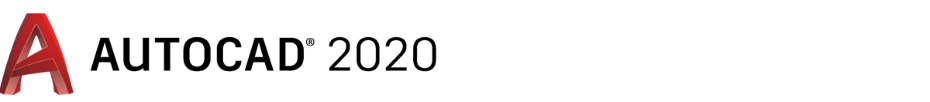 Şekil ve Konum Toleransları
Şekil ve Konum toleranslarının AutoCad Programında şu şekilde resim üzerine yerleştirilir
 1-Datum (Referans Yüzey) yerleştirme: Öncelikle Anotate Paletinde bulunan leaders altındaki ok tıklaranak yeni bir leaders tanımlanır
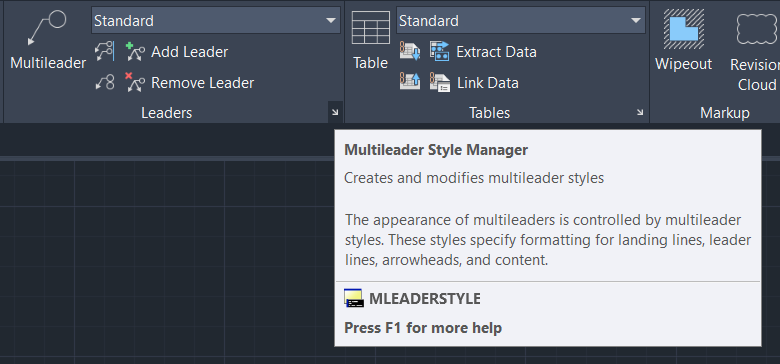 Yeni Leaders Tanımlama
Ahmet SAN
 Karamürsel 2025
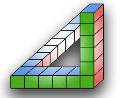 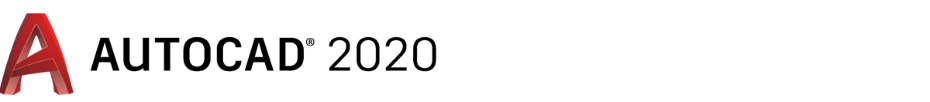 Şekil ve Konum Toleransları
Şekil ve Konum toleranslarının AutoCad Programında şu şekilde resim üzerine yerleştirilir
 1-Datum (Referans Yüzey) yerleştirme: Öncelikle Anotate Paletinde bulunan leaders altındaki ok tıklaranak yeni bir leaders tanımlanır Sonra New butonu tıklanıp stile yeni isim verilir continue ye basılır
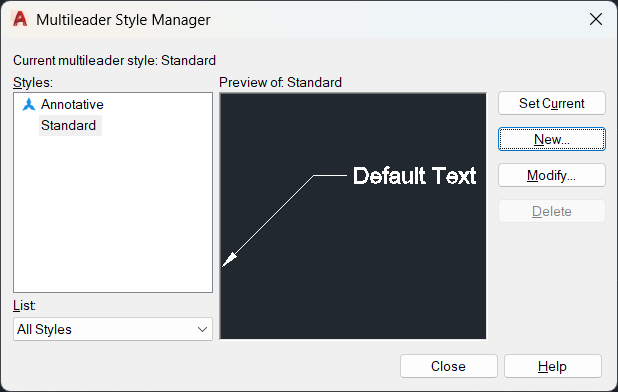 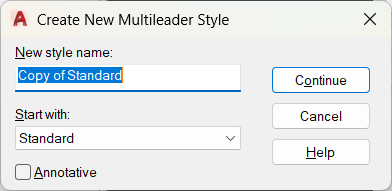 Yeni Leader Tanımlama
Ahmet SAN
 Karamürsel 2025
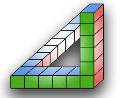 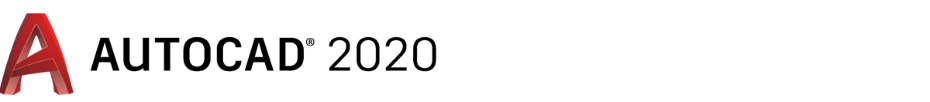 Şekil ve Konum Toleransları
Şekil ve Konum toleranslarının AutoCad Programında şu şekilde resim üzerine yerleştirilir
 1-Datum (Referans Yüzey) yerleştirme: Bu pencereden ok şekli olarak datum seçilir
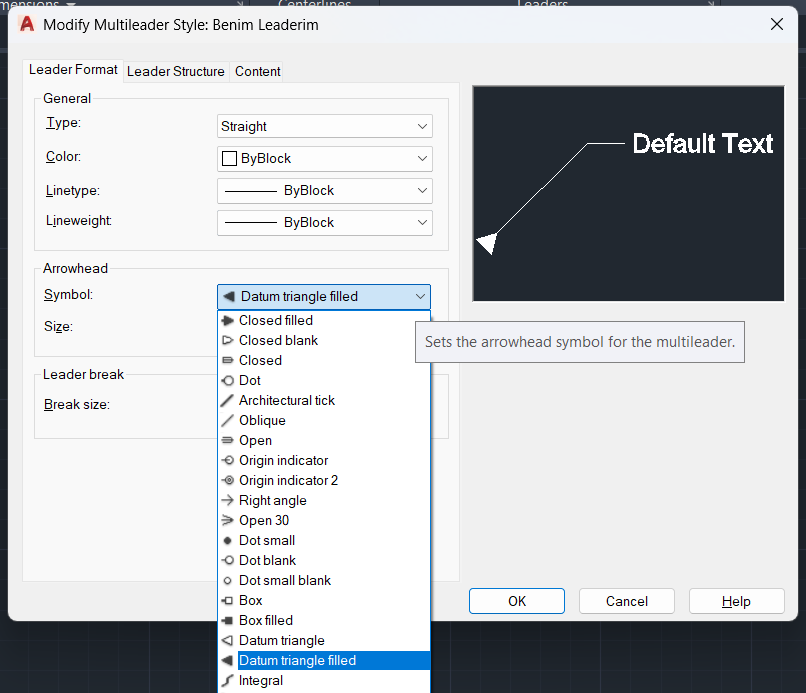 Datum oku
Ahmet SAN
 Karamürsel 2025
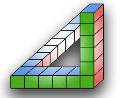 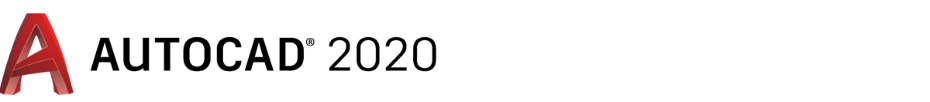 Şekil ve Konum Toleransları
Yeni tanımladığımız leader seçiliyken Multileader tıklanır ve referans yüzeye leader yerleştirilir
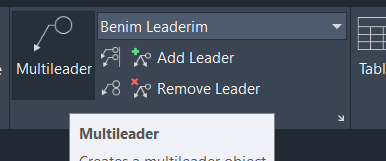 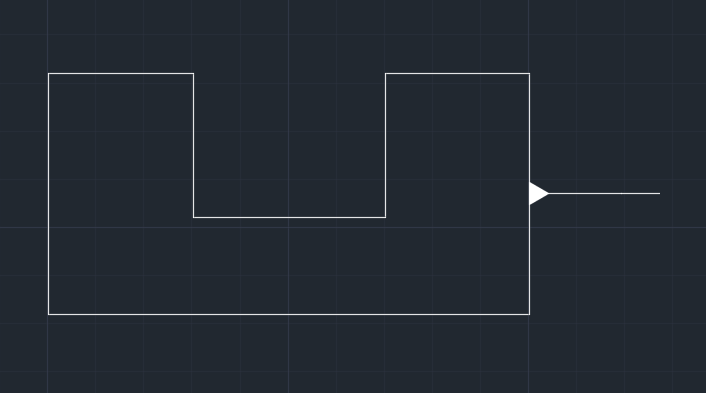 Datum oku
Datum okunun resim üzerine yerleştirlmesi
Ahmet SAN
 Karamürsel 2025
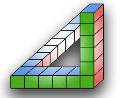 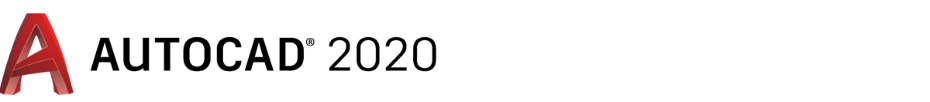 Şekil ve Konum Toleransları
Yeni tanımladığımız leader seçiliyken Multileader tıklanır ve referans yüzeye leader yerleştirilir
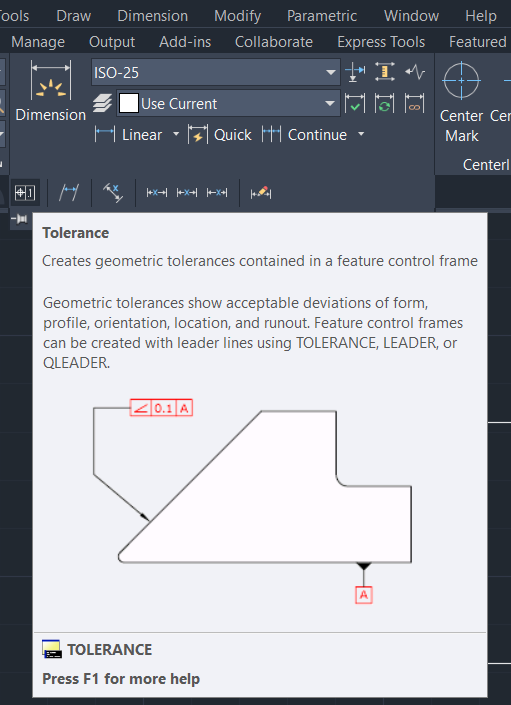 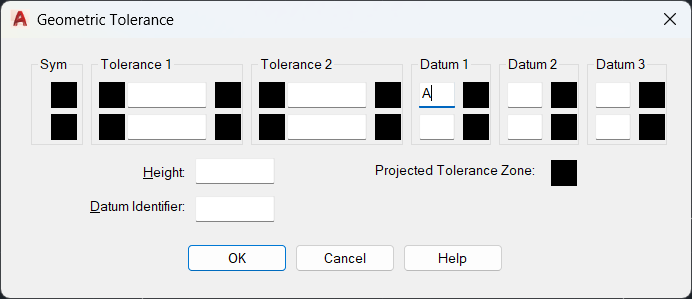 Datum kutusunun içine Yazılacak harf yazılır
Dimension kısmından tolerance seçilir
Ahmet SAN
 Karamürsel 2025
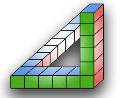 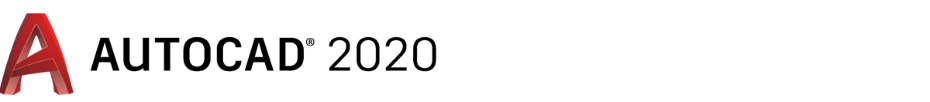 Şekil ve Konum Toleransları
Resmin üzerine yerleştirimiş referans yüzey (Datum) sembolu
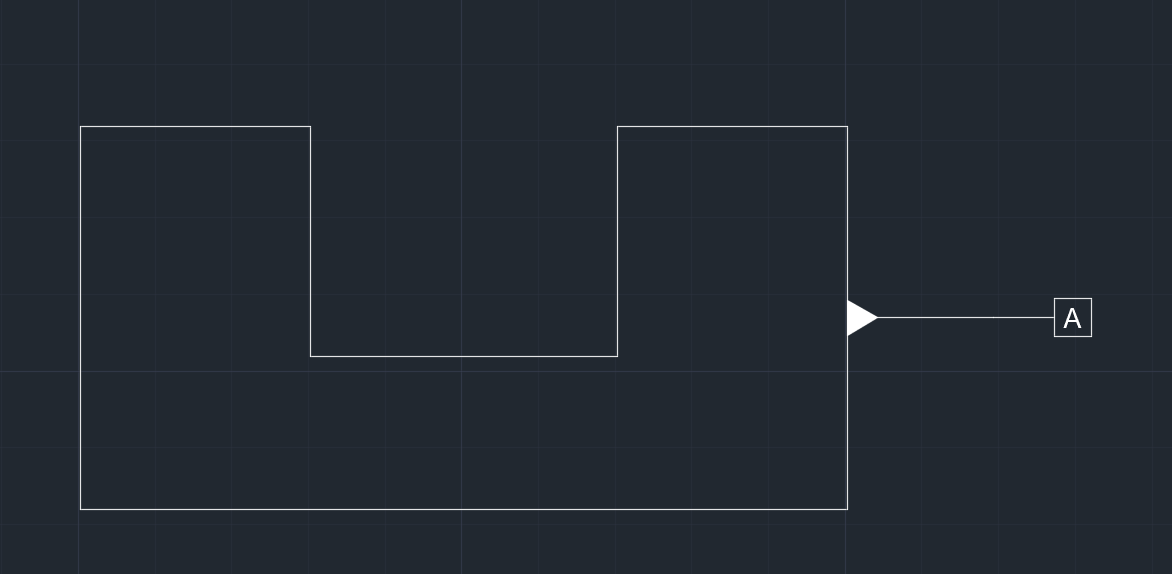 Datum Sembolu
Ahmet SAN
 Karamürsel 2025
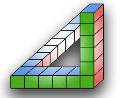 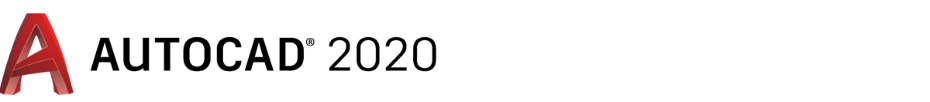 Şekil ve Konum Toleransları
İkinci adım şekil ve konum toleransının yerleştirilmesidir Bu adımda tolerans kısmına girilip sym kutusu tıklanır ve tolerans çeşidi seçilir daha sonra tolerans miktarı ve referans yüzeyi belirtilir
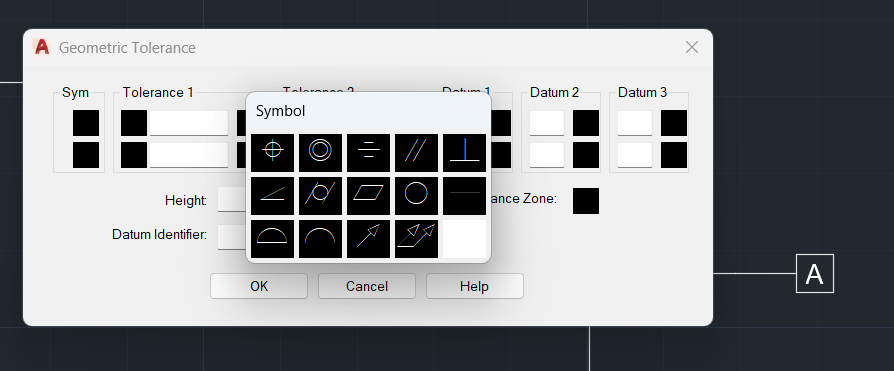 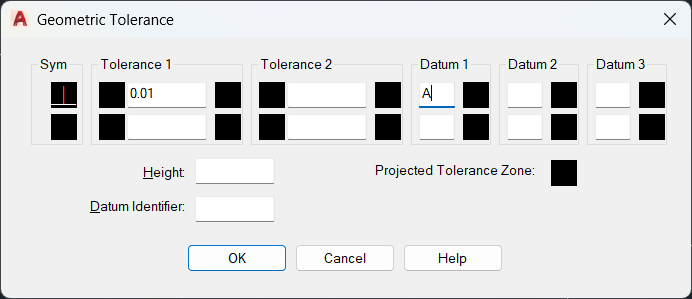 Sembol seçimi
Ahmet SAN
 Karamürsel 2025
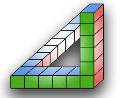 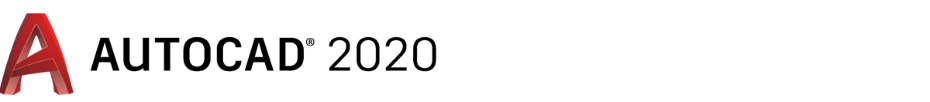 Şekil ve Konum Toleransları
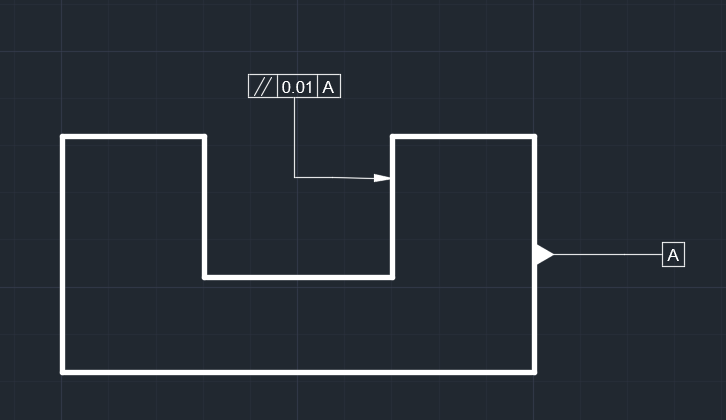 Ahmet SAN
 Karamürsel 2025
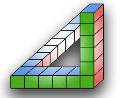 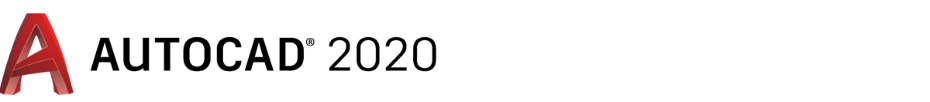 Şekil ve Konum Toleransları
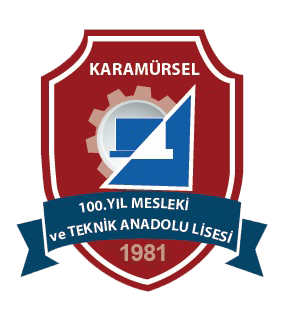 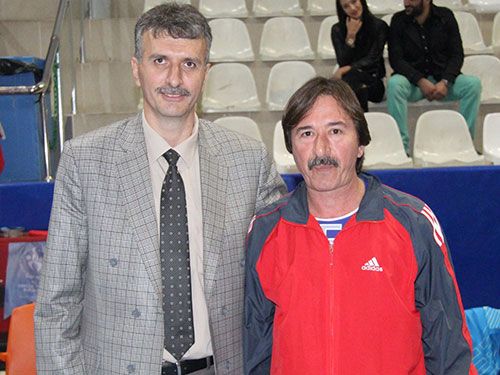 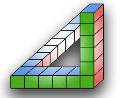 Ahmet SAN
 Karamürsel 2025